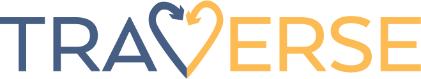 Transseptal vs. Retrograde Aortic Ventricular Entry to Reduce Systemic Emboli
Gregory M. Marcus, MD, MAS, Roderick Tung, MD, Trisha F. Hue, PhD, MPH, Feng Lin, MS, J. Peter Weiss, MD, Wendy Tzou, MD, Henry Hsia, MD, Ashkan Ehdaie, MD, Daniel Cooper, MD, T. Jared Bunch, MD, Jeffrey Arkles, MD, Babak Nazer, MD, Adam Lee, MBBS, Alexios Hadjis, MD, Duy Nguyen, MD, Mihail Chelu, MD, PhD, Joshua Moss, MD, Jonathan Hsu, MD, Miguel Valderrábano, MD, Prashant Bhave, MD, Andrew Beaser, MD, Arvindh Kanagasundram, MD, Oussama Wazni, MD, Jason Bradfield, MD, Grace Wall, Kathleen Chang, Michelle Yang, Gabrielle Montenegro, Sabrina Jarrott, Joel Kramer, PsyD, Anthony Kim, MD, MS, Edward P. Gerstenfeld, MD, MS, William Dillon, MD
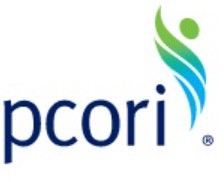 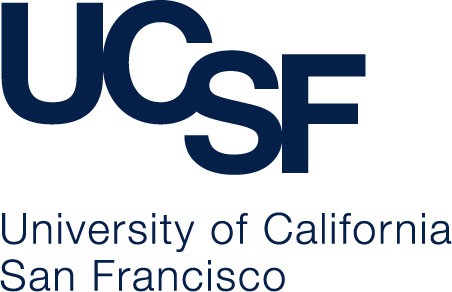 Catheter Ablation for Ventricular Arrhythmias
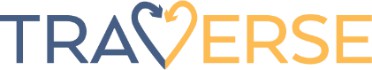 Class 1 recommendation for recurrent VT and PVCs per AHA/ ACC/ HRS guidelines1
Utilization of ablation for ventricular arrhythmias has increased 5-fold in recent years2
Al-Khatib et al. Circulation 2017
Palaniswamy et al. Heart Rhythm 2014
2
Catheter Ablation and the Brain?
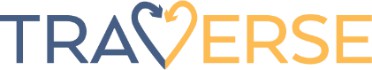 Multiple studies have demonstrated new brain emboli on MRI after ablation for atrial fibrillation in about 15%-25% of cases1-4
WHY?
Cardioversions
Large number of burns
Long catheter dwell times
Low flow chamber
AF itself (clot in LAA)
Gaita et al. Circulation 2010
Schrikel Europace 2010
Herrara J Am Coll Cardiol 2011
Deneke J Cardiovasc Electrophys 2015
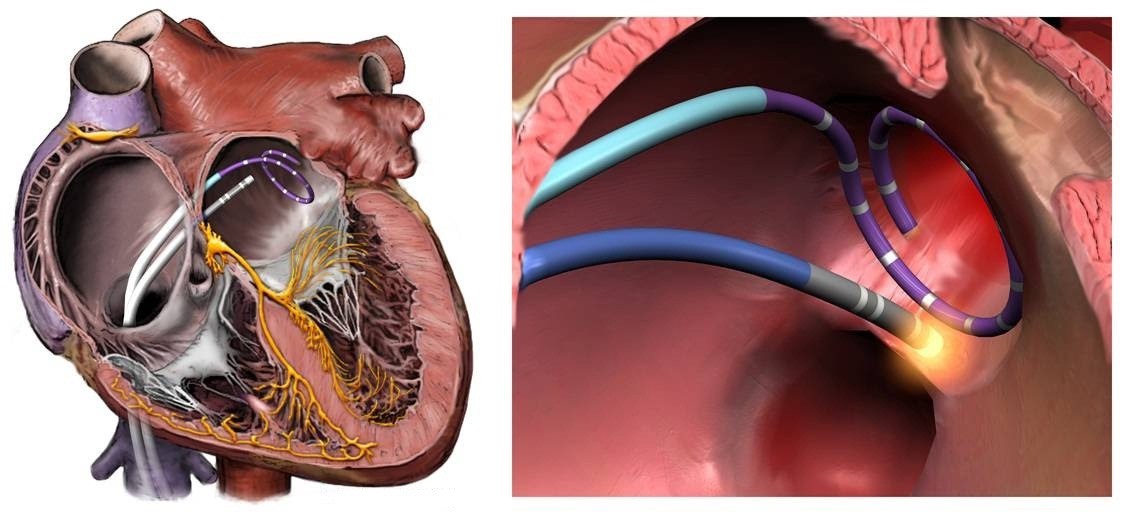 3
Cerebral Emboli after LV Ablation
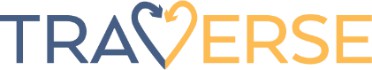 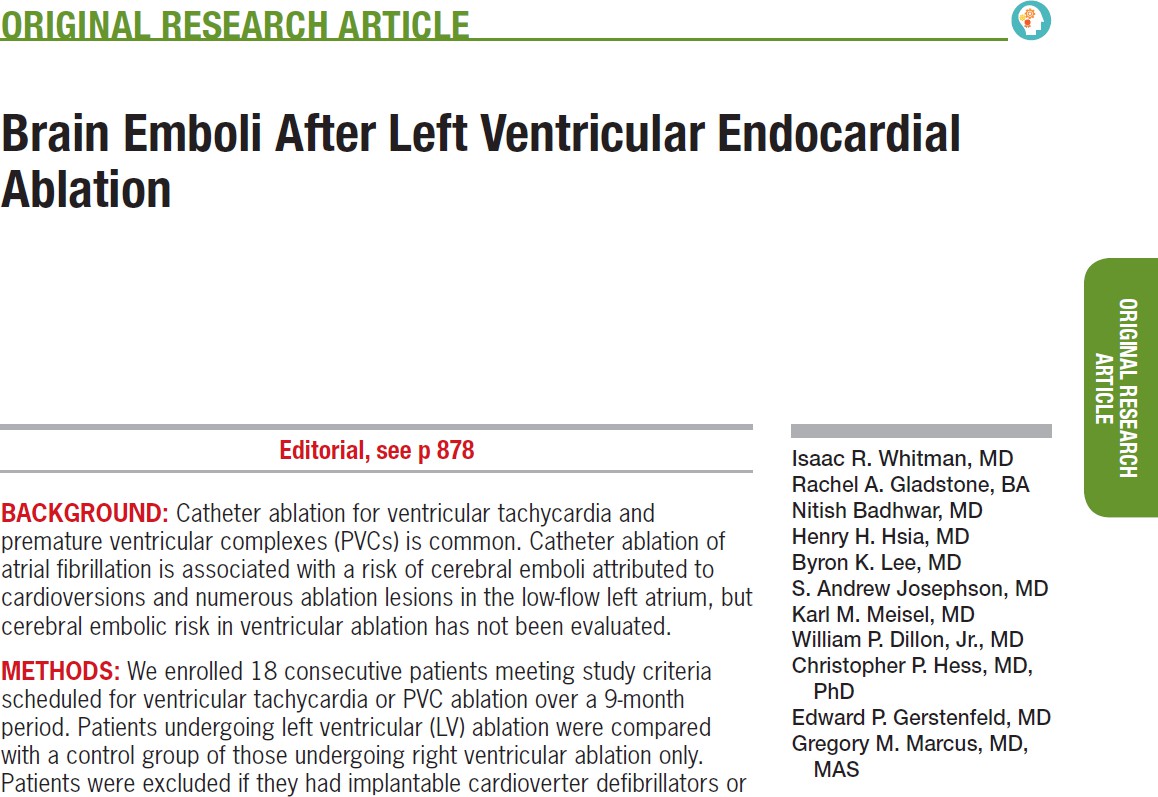 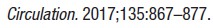 10
Cerebral Emboli after LV Ablation
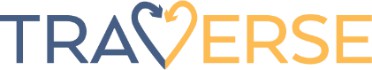 None of those undergoing RV ablation experienced a cerebral embolism
7 (58% of all LV or 64% of all retrograde aortic cases) had a new brain embolism
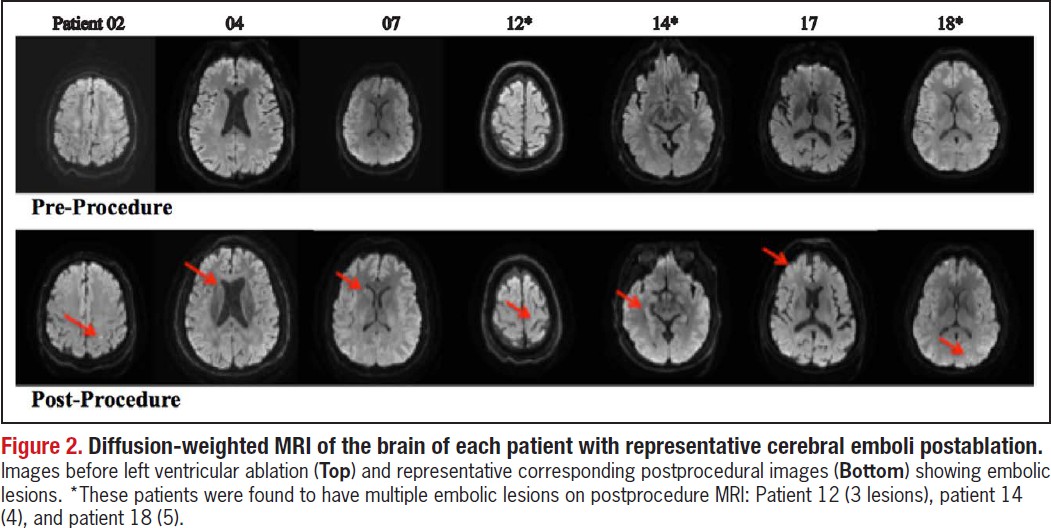 10
Cerebral Emboli and other LV Procedures
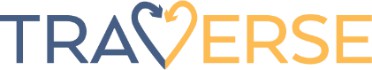 Diagnostic aortic valve studies carry a ~20% risk of cerebral emboli1

Diagnostic coronary angiography carries a ~20% risk of cerebral emboli2
Omran et al. Lancet 2003
Kim et al. int J Cardiol 2011
10
Transseptal Approach Common, Easier with Deflectable Sheaths
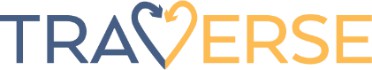 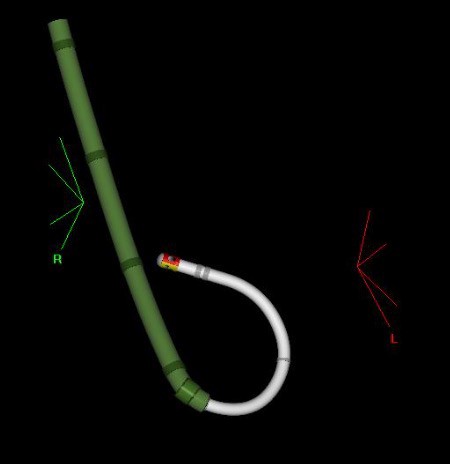 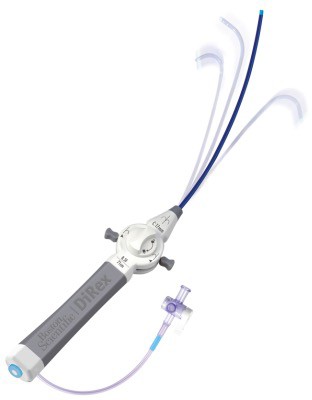 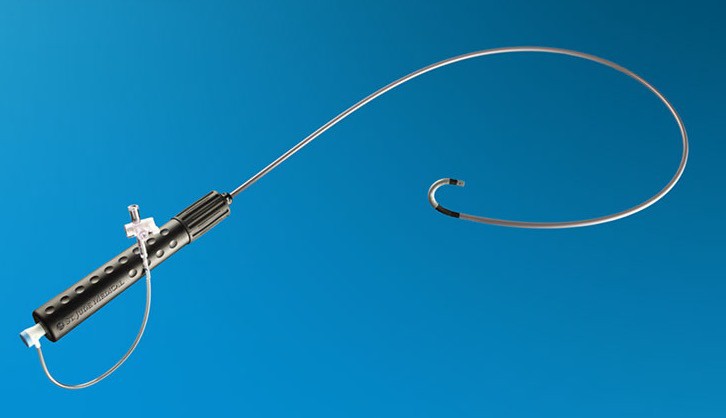 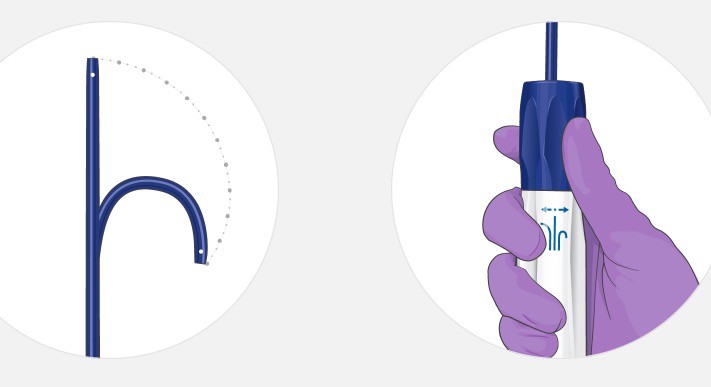 10
We Sought Funding from PCORI to Conduct A Randomized Trial
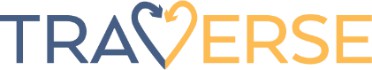 Aim 1: (PRIMARY OUTCOME) To test the hypothesis that a transseptal 	approach to left ventricular ablation results in a substantial reduction 	in cerebral emboli compared to a retrograde aortic approach.

Aim 2: To test the hypothesis that a transseptal approach to left ventricular ablation mitigates neurocognitive decline compared to a retrograde aortic approach.
10
Key Inclusion Criteria
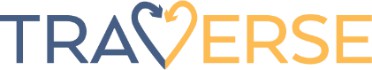 Age ≥ 18 years
Planned/scheduled endocardial ventricular tachycardia (VT) or premature ventricular contraction (PVC) catheter ablation procedure
Plan is to pursue an ablation target in the left ventricular endocardium that can be accessed by either a transseptal or retrograde aortic approach
10
Key Exclusion Criteria
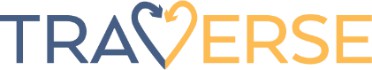 Any contraindication to MRI (as defined by the institution performing the MRI)
Clinical contraindication to a retrograde aortic approach as determined by the treating physician, including:
Severe Aortic stenosis
Mechanical aortic valve
Clinical contraindication to a transseptal puncture as determined by the treating physician , including:
Severe Mitral valve stenosis
Mechanical Mitral valve
ASD or PFO closure device that would preclude a transseptal puncture
Mitralclip or Alifieri mitral valve repair that would preclude a transseptal puncture
Planned or known need to perform either a retrograde aortic approach or transseptal approach
10
Study Flow
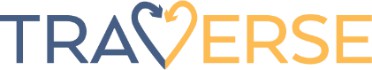 Screening
Initial inclusion/exclusion evaluation
Informed consent
Initial Screening Measures
Medical history, including utilization of clinically available ECG and ambulatory ECG monitoring
Medication inventory

Final Screening/Enrollment Measures
Brain MRI 1
Neurocognitive function testing 1,2
NIH Stroke Scale evaluation 1
hrQOL/Physical Activity (PA) questionnaire 1
1: must be performed within 30 days prior to study treatment 2: must be performed >24 hours free of sedating medications
Baseline Visit (V1c)
Anthropometry, Vital signs 3
Study Enrollment (Randomization)
Study Ablation Treatment
AE/SAE evaluation
3: may be performed within 30 days prior to study treatment
10
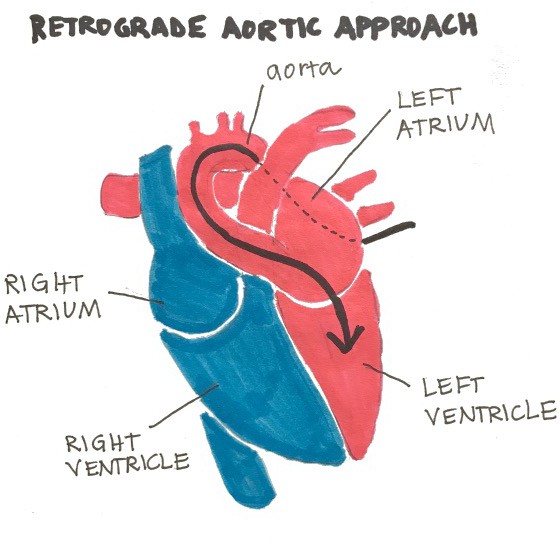 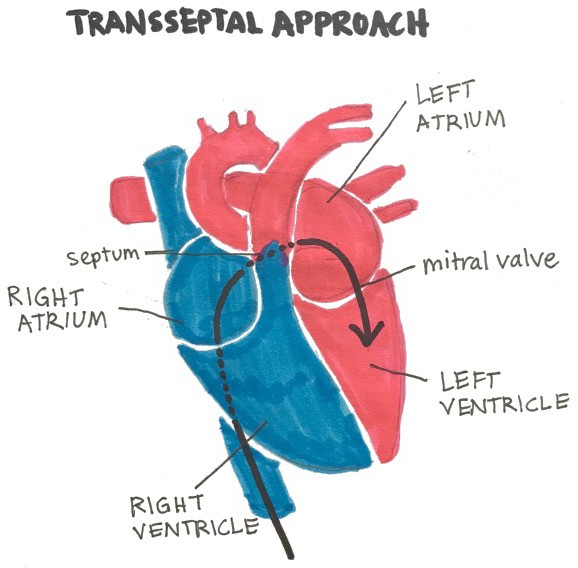 Randomized 1:1 in blocks by site
Study Flow
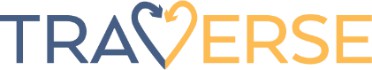 Day 1 Post-Ablation Visit (V2)
Brain MRI
NIH Stroke Scale evaluation
Discharge summary/Medication inventory
AE/SAE evaluation

Month 1 Visit (V3)
Medical care utilization/Medication inventory
Documentation of results of ECGs and any ambulatory ECG monitoring obtained for clinical purposes, if available
hrQOL/PA questionnaire
AE/SAE evaluation

Month 6 Visit (V4)
Neurocognitive function testing
Medical care utilization/Medication inventory
Documentation of results of ECGs and any ambulatory ECG monitoring obtained for clinical purposes, if available
hrQOL/PA questionnaire
Vital signs, Weight
AE/SAE evaluation
13
Response to COVID-19 Challenges
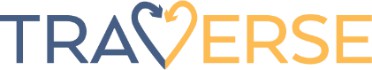 Abbreviated neurocognitive function exam that can be administered via Zoom
Includes 5/7 tests in the full exam (other 2 are dependent on reaction time)
Studies have shown that remote neuropsychological testing is a valid and reliable alternative to traditional face-to-face assessment (Brearly et al., 2017; Collum et al., 2014; Wadsworth et al., 2018)
Waiver for pre-ablation brain MRI so ppt will only be required to have the Day 1 post-ablation MRI
Post-ablation MRI will be performed using FLAIR imaging in the axial and coronal planes DWI-MRI
Dr. William Dillon (neuroradiologist) and Dr. Anthony Kim (neurologist) agree that DWI signal will identify the acute post-ablation lesions
13
Power Calculations
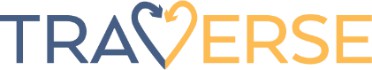 Assumptions:
60% incidence of cerebral emboli (we observed 64% in retrograde aortic approach) in the retrograde aortic approach
20% incidence of cerebral emboli in the transseptal group (based on the AF ablation literature)
A 10% cross-over rate
A 25% loss to follow-up or post-randomization exclusion

150 participants will provide >95% power to detect a statistically significant difference
13
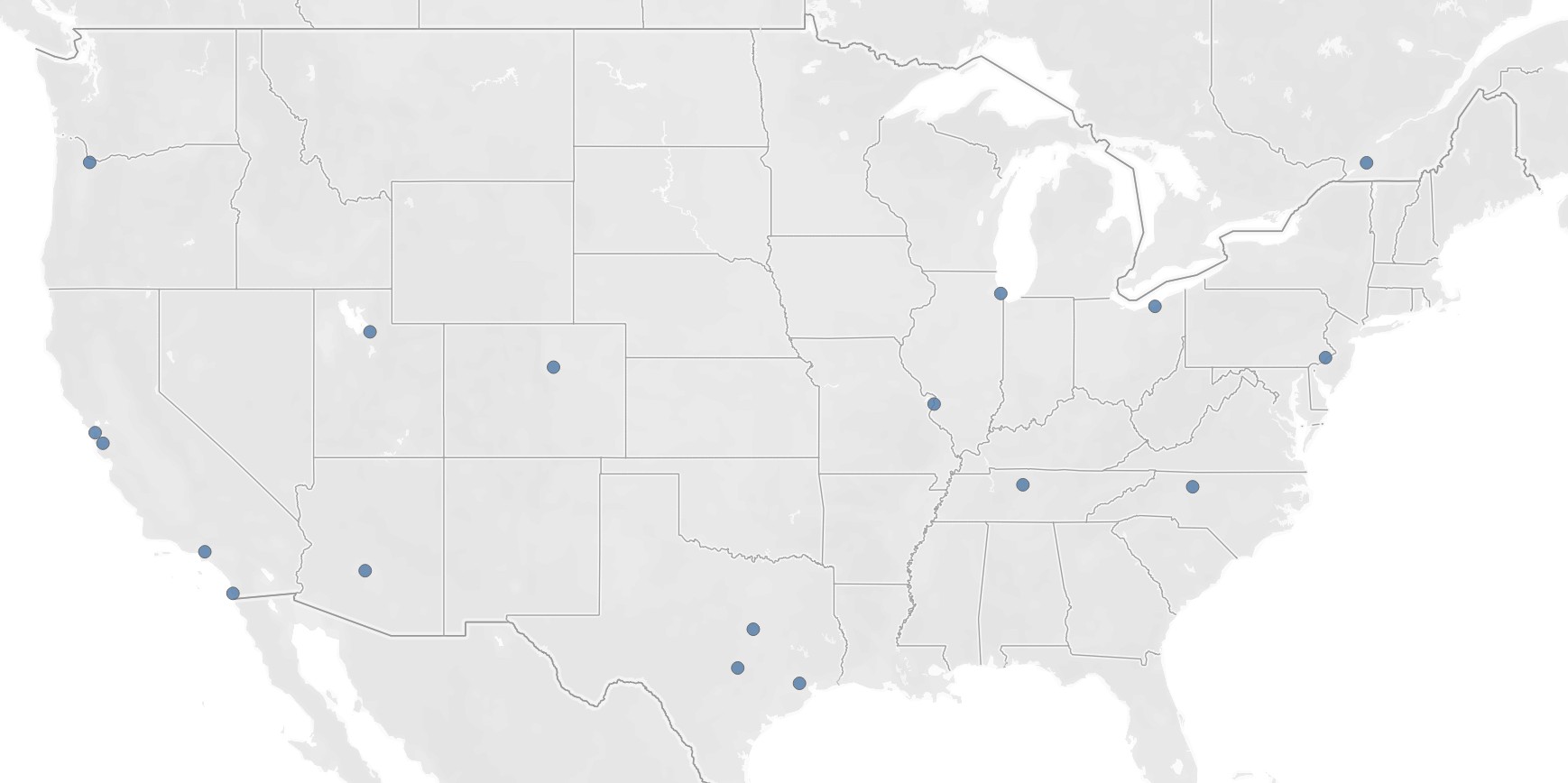 University of Montreal
Oregon Health and Science University
University of Chicago
Cleveland Clinic
University of Utah
University of Colorado
University of California, San Francisco
University of Pennsylvania
Washington University
San Francisco Veterans Affairs
Stanford University
Wake Forest University
Vanderbilt University
University of California, Los Angeles
Banner Health
Baylor University
Houston Methodist
Texas Cardiac Arrhythmia Research Foundation
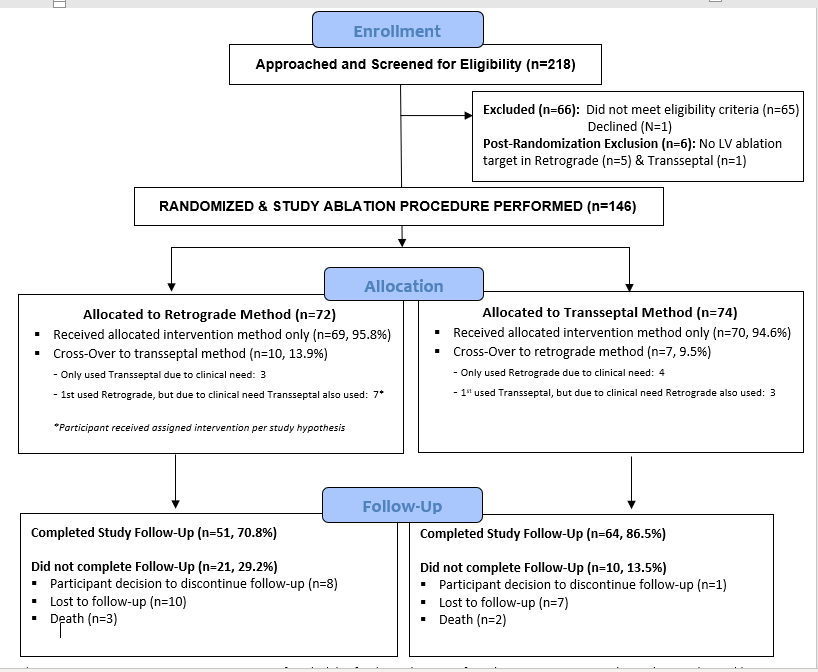 Baseline Characteristics
Baseline Characteristics
Procedural Characteristics
Procedural Characteristics
Complications within 30 days
Efficacy
PVC Burden Pre and Post Ablation
p= 0.039
40
N= 80
50
p= 0.0012
p< 0.0001
p= 0.0007
40
Retrograde Group Transseptal Group
(n=72)
(n=74)
30
Retrograde Group
(n=72)
(n=74)
N= 80
Transseptal Group
PVC Burden (%)
PVC Burden (%)
30
N= 36
N= 24
20
20
N= 24
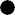 p= 0.43
N= 36
10
10
p= 0.62
0
0
6 Month Follow-Up
Baseline
1 Month Follow-Up
1 Month Follow-Up
Baseline
6 Month Follow-Up
Pre-procedure MRIs
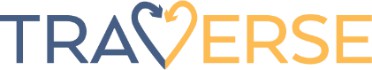 Seventy participants (35 in each initial randomization group; among the modified intention to treat group, 34 in the transseptal group and 31 in the retrograde aortic group)
None had an acute diffusion abnormality indicative of an acute brain embolism
131 (90%) of all participants had a post-operative day #1 MRI
62 (86%) in the retrograde aortic group and 69 (92%) in the transseptal group
25
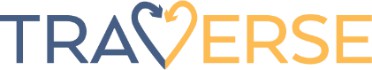 Primary	Outcome
25
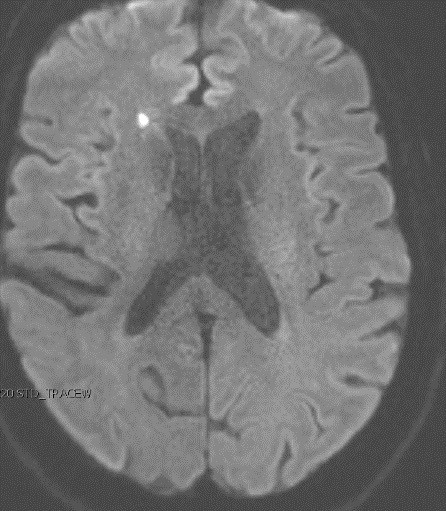 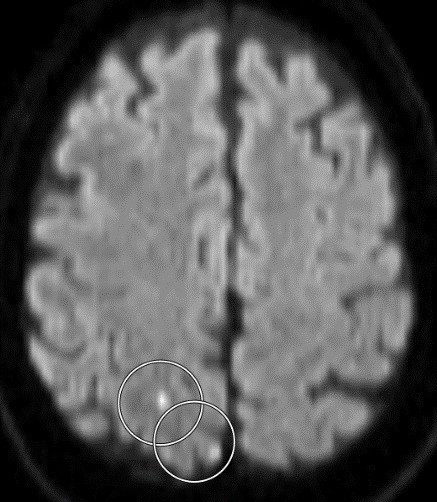 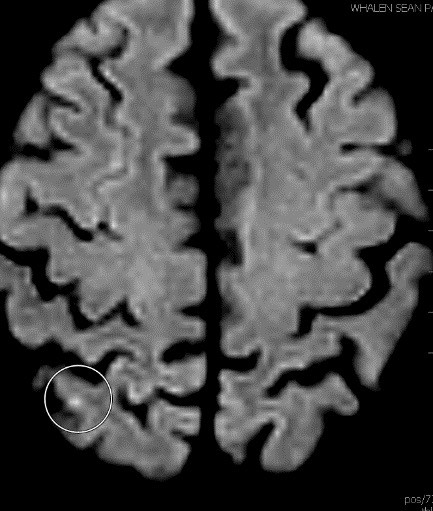 Intention-to-Treat
60
50
Number of Participants
40
p=0.036
30
20
45%
10
28%
0
Acute Emboli
No Acute Emboli
Acute Emboli
No Acute Emboli
Transseptal
Retrograde Aortic
Transseptal
Retrograde Aortic
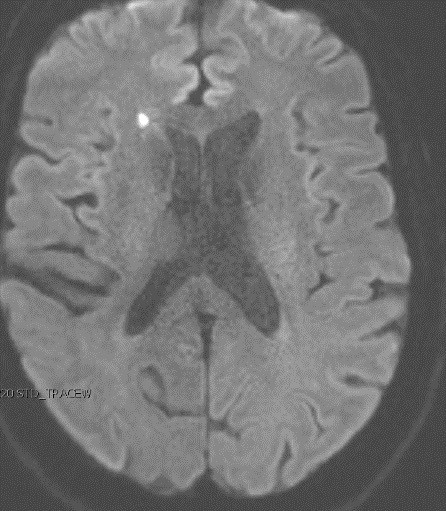 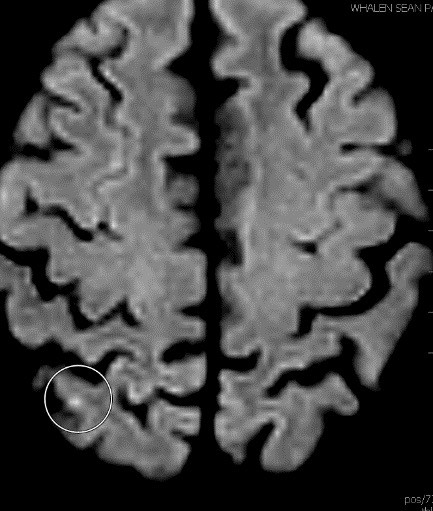 As-treated
60
50
Number of Participants
40
p=0.0016
30
20
49%
10
23%
0
Acute	No Acute
Acute	No Acute
Emboli	Emboli
Emboli	Emboli
Only Transseptal
Any Retrograde Aortic
Transseptal
Retrograde Aortic
Intention−to−Treat
As−Treated
14
13
12
11
10
9
8
7
6
5
4
3
2
1
0
13
12
11
10
Number of Participants
9
8
Number of Participants
p=0.0010
p=0.029
7
6
5
4
Transseptal
Transseptal
3
Retrograde
Retrograde
2
1
0
0	1	2	3	4	5	6	7	8	9	10	11	12	13
Number of Brain Emboli
0	1	2	3	4	5	6	7	8	9	10	11	12	13
Number of Brain Emboli
Cognitive Composite Score
Intention-to-Treat Analysis
Baseline
Month 6
4
p=0.53
p=0.33
2
0
−2
−4
−6
−8
Transseptal
N=49 (66%)
Retrograde
N=46 (64%)
Transseptal
N=36 (49%)
Retrograde
N=30 (42%)
Likelihood of Cognitive Impairment
Intention-to-Treat Analysis
Month 6
p=0.022
Baseline
30
25
p=0.69
Number of Participants
Number of Participants
25
20
20
15
15
10
10
5
5
0
0
Low  Medium High
Retrograde
N=46 (64%)
Low  Medium High
Transseptal N=49 (66%)
Low  Medium High
Transseptal
N=36 (49%)
Low  Medium High
Retrograde
N=30 (42%)
Limitations
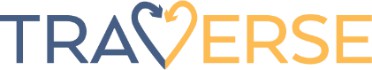 The study may have been insufficiently powered to detect differences in efficacy and complications
There was substantial loss of follow-up for the 6 month neurocognitive assessment
The brain emboli may be the “canary in the coalmine” that we can see
We did not assess potential impacts of emboli to other organs that may have occurred
The presence of these infarcts does not necessarily detract from the overall benefit of the procedure, but rather may point to the optimal approach
32
Conclusions
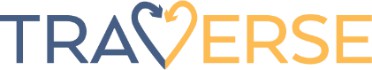 A transseptal approach to endocardial left ventricular catheter ablation results in significantly less frequent acute brain emboli compared to a retrograde aortic approach
The transseptal approach may mitigate against neurocognitive decline after these procedures, although missing data at 6 months precludes confident conclusions
These data suggest that a transseptal approach to other transcutaneous
left ventricular (or perhaps aortic root) procedures may be beneficial
These data may also suggest that emboli affecting other organs may more often occur with retrograde aortic access
32
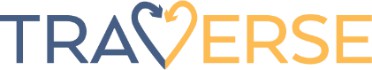 Thank You
32
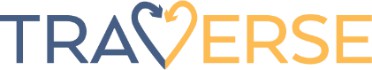 BACK UP SLIDES:
32
Cognitive Composite Score
As-Treated Analysis
Baseline
Month 6
4
p=0.42
p=0.079
2
0
−2
−4
−6
−8
Transseptal
N=49 (66%)
Retrograde
N=46 (64%)
Transseptal
N=36 (49%)
Retrograde
N=30 (42%)
Baseline with Paired Follow Up
p=0.11
18
16
14
12
10
8
6
4
2
0
Likelihood of Cognitive Impairment
As-Treated Analysis
Number of Participants
Low  Medium High
Transseptal
Month 6
Low  Medium High
Retrograde
Baseline
25
30
p=0.013
Number of Participants
Number of Participants
p=0.25
25
20
20
15
15
10
10
5
5
0
0
Low  Medium High
Retrograde N=46 (64%)
Low  Medium High
Transseptal N=49 (66%)
Low  Medium High
Transseptal N=36 (49%)
Low  Medium High
Retrograde N=30 (42%)
Might Catheter Ablation for Ventricular Arrhythmias Expand?
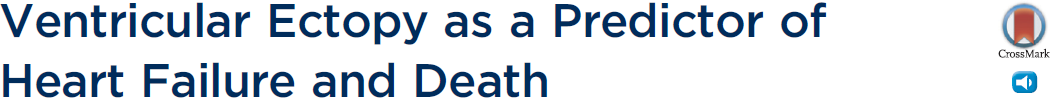 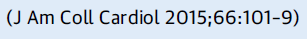 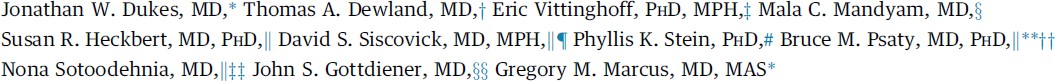 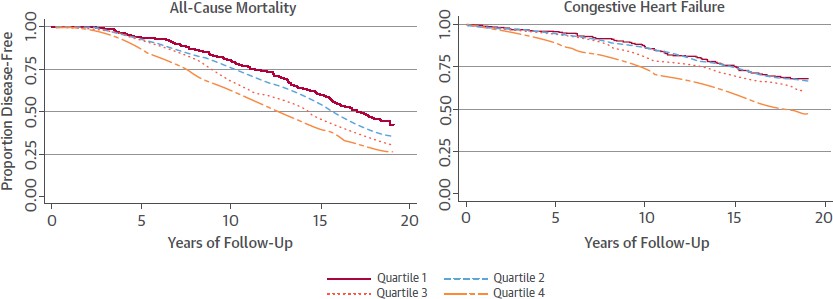 Cerebral Emboli after LV Ablation
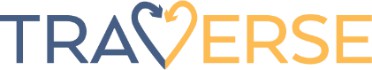 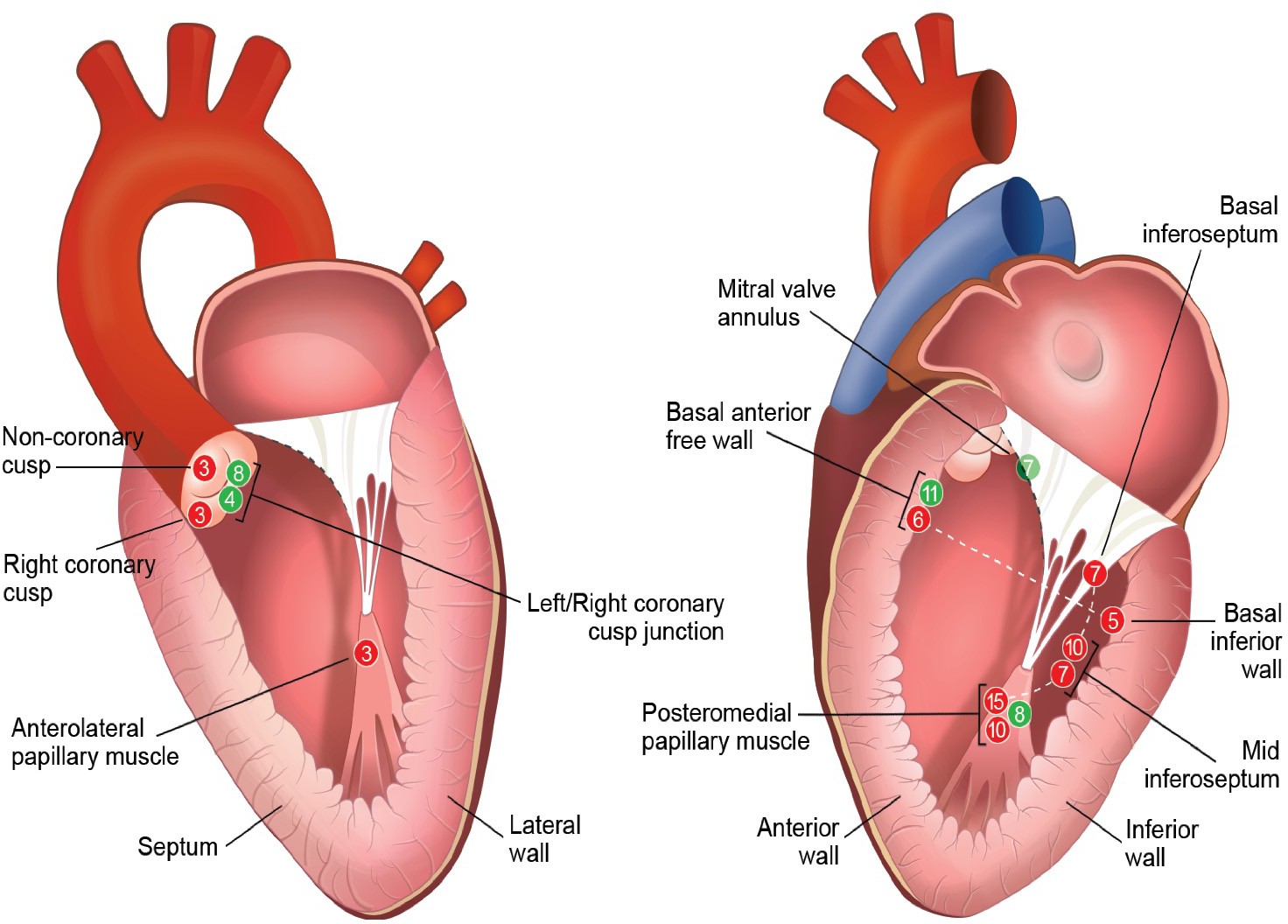 WHY IN ATRIAL FIBRILLATION ?
Cardioversions
Large number of burns
Long catheter dwell times
Low flow chamber
AF itself (clot in LAA)
39
Cerebral Emboli after LV Ablation
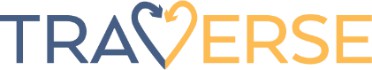 No relationships between emboli and:
Any	patient characteristic
ACTs
Intraop BP
Long sheath or not (trended the OTHER way)
Number of ablations
Smokers had LESS emboli (p=0.01)

So WHY? And why so much higher than AF?
39
What do these “Asymptomatic” Brain Emboli Mean?
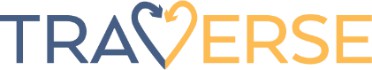 We don’t really know
Some studies have shown they resolve one month after they are first observed1
On the other hand, neurocognitive testing may actually be more sensitive to detect brain lesions/ pathology than MRI2-4
And even small deficits in neurocognitive function may lead to worsening functioning down the road5
Deneke Heart Rhythm 2011
Mungas et al. Neuropsychology 2003
Carey et al. Stroke 2008
Kramer et al. Neuropsychology 2007
Hugo et al. Clin Geriatr Med 2014
41
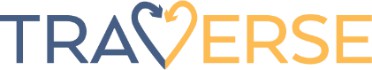 UCSF CC Cores
Neurology Anthony Kim, MD

Neuroimaging William Dillon, MD

Neuropsychology Joel Kramer, PsyD
Katherine Possin, PhD Melanie Stephens, PhD
Sabrina Erlhoff Michelle You
Investigator
Investigator
Investigator Neuropsychologist Neuropsychologist
Clinical Research Coodinator Clinical Research Coodinator
42
Other predictors of acute emboli
Multivariable adjusted predictors of acute emboli*
*Unable to include intra-procedural coronary angiogram because, of 3, all had emboli
Baseline with Paired Follow Up
20
18
16
14
12
10
8
6
4
2
0
p=0.34
Likelihood of Cognitive Impairment
Intention-to-Treat Analysis
Number of Participants
Low  Medium  High
Retrograde
Low  Medium  High
Transseptal
Baseline
Month 6
30
25
p=0.022
p=0.69
Number of Participants
Number of Participants
25
20
20
15
15
10
10
5
5
0
0
Low  Medium High
Retrograde
N=46 (64%)
Low  Medium High
Transseptal N=49 (66%)
Low  Medium High
Transseptal
N=36 (49%)
Low  Medium High
Retrograde
N=30 (42%)
Neurocognitive Testing
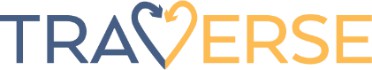 The second neurocognitive test was performed a median 202 days (IQR 180- 252 days) after the procedure
In the transseptal group: 206 days ( IQR 187-245 days)
In the retrograde aortic group: 195 days	(IQR 169-279 days), p=0.44 versus transeptal
46